Бюджет для граждан к проекту решения Совета депутатов городского округа Зарайск «Об исполнении бюджета городского округа Зарайск Московской области за 2023 год»
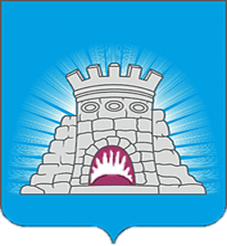 Глоссарий
Бюджет – форма образования и расходования денежных средств, предназначенных для финансового обеспечения задач и функций государства и местного самоуправления

Доходы бюджета – поступающие в бюджет денежные средства, за исключением средств, являющихся источниками финансирования дефицита бюджета

Расходы бюджета – выплачиваемые из бюджета  денежные средства, за исключением средств, являющихся источниками финансирования дефицита бюджета

Дефицит бюджета – превышение расходов бюджета над его доходами

Профицит бюджета – превышение доходов бюджета над его расходами

Межбюджетные отношения – взаимоотношения между РФ, субъектами РФ и муниципальными образованиями по вопросам осуществления бюджетного процесса

Межбюджетные трансферты – средства, предоставляемые одним бюджетом бюджетной системы РФ другому бюджету, предоставляются в виде дотаций, субвенций, субсидий

Муниципальный долг – обязательства муниципальных образований по полученным кредитам, предоставленным гарантиям перед третьими лицами

Муниципальная программа - система мероприятий и инструментов муниципальной политики, обеспечивающих в рамках реализации ключевых муниципальных функций достижение приоритетов и целей муниципальной политики в сфере социально-экономического развития
Информация о выполнении основных показателей социально-экономического развития городского округа Зарайск
Информация о выполнении основных характеристик бюджета городского округа Зарайск в 2023 году
Структура доходов бюджета городского округа Зарайск в 2023 году
Информация об объеме и структуре налоговых и неналоговых  доходов, а также межбюджетных трансфертах, поступающих в бюджет городского округа Зарайск Московской области в 2023 году сравнении с плановыми назначениями (тыс.руб.)
Информация об объеме и структуре налоговых и неналоговых  доходов, а также межбюджетных трансфертах, поступающих в бюджет городского округа Зарайск Московской области в 2023 году сравнении с плановыми назначениями (тыс.руб.)
Информация об объеме и структуре налоговых и неналоговых  доходов, а также межбюджетных трансфертах, поступающих в бюджет городского округа Зарайск Московской области в 2023 году сравнении с плановыми назначениями (тыс.руб.)
Информация об объеме и структуре налоговых и неналоговых  доходов, а также межбюджетных трансфертах, поступающих в бюджет городского округа Зарайск Московской области в 2023 году сравнении с плановыми назначениями (тыс.руб.)
Информация об объеме и структуре налоговых и неналоговых  доходов, а также межбюджетных трансфертах, поступающих в бюджет городского округа Зарайск Московской области в 2023 году сравнении с плановыми назначениями (тыс.руб.)
Информация об объеме и структуре налоговых и неналоговых  доходов, а также межбюджетных трансфертах, поступающих в бюджет городского округа Зарайск Московской области в 2023 году сравнении с плановыми назначениями (тыс.руб.)
Информация об объеме и структуре налоговых и неналоговых  доходов, а также межбюджетных трансфертах, поступающих в бюджет городского округа Зарайск Московской области в 2023 году сравнении с плановыми назначениями (тыс.руб.)
Информация об объеме и структуре налоговых и неналоговых  доходов, а также межбюджетных трансфертах, поступающих в бюджет городского округа Зарайск Московской области в 2023 году сравнении с плановыми назначениями (тыс.руб.)
Информация об объеме и структуре налоговых и неналоговых  доходов, а также межбюджетных трансфертах, поступающих в бюджет городского округа Зарайск Московской области в 2023 году сравнении с плановыми назначениями (тыс.руб.)
Информация об объеме и структуре налоговых и неналоговых  доходов, а также межбюджетных трансфертах, поступающих в бюджет городского округа Зарайск Московской области в 2023 году сравнении с плановыми назначениями (тыс.руб.)
Информация об объеме и структуре налоговых и неналоговых  доходов, а также межбюджетных трансфертах, поступающих в бюджет городского округа Зарайск Московской области в 2023 году сравнении с плановыми назначениями (тыс.руб.)
Информация об объеме и структуре налоговых и неналоговых  доходов, а также межбюджетных трансфертах, поступающих в бюджет городского округа Зарайск Московской области в 2023 году сравнении с плановыми назначениями (тыс.руб.)
Информация об объеме и структуре налоговых и неналоговых  доходов, а также межбюджетных трансфертах, поступающих в бюджет городского округа Зарайск Московской области в 2023 году сравнении с плановыми назначениями (тыс.руб.)
Информация об объеме и структуре налоговых и неналоговых  доходов, а также межбюджетных трансфертах, поступающих в бюджет городского округа Зарайск Московской области в 2023 году сравнении с плановыми назначениями (тыс.руб.)
Информация об объеме и структуре налоговых и неналоговых  доходов, а также межбюджетных трансфертах, поступающих в бюджет городского округа Зарайск Московской области в 2023 году сравнении с плановыми назначениями (тыс.руб.)
Информация об объеме и структуре налоговых и неналоговых  доходов, а также межбюджетных трансфертах, поступающих в бюджет городского округа Зарайск Московской области в 2023 году сравнении с плановыми назначениями (тыс.руб.)
Информация об объеме и структуре налоговых и неналоговых  доходов, а также межбюджетных трансфертах, поступающих в бюджет городского округа Зарайск Московской области в 2023 году сравнении с плановыми назначениями (тыс.руб.)
Информация об объеме и структуре налоговых и неналоговых  доходов, а также межбюджетных трансфертах, поступающих в бюджет городского округа Зарайск Московской области в 2023 году сравнении с плановыми назначениями (тыс.руб.)
Информация об объеме и структуре налоговых и неналоговых  доходов, а также межбюджетных трансфертах, поступающих в бюджет городского округа Зарайск Московской области в 2023 году сравнении с плановыми назначениями (тыс.руб.)
Информация об объеме и структуре налоговых и неналоговых  доходов, а также межбюджетных трансфертах, поступающих в бюджет городского округа Зарайск Московской области в 2023 году сравнении с плановыми назначениями (тыс.руб.)
Информация об объеме и структуре налоговых и неналоговых  доходов, а также межбюджетных трансфертах, поступающих в бюджет городского округа Зарайск Московской области в 2023 году сравнении с плановыми назначениями (тыс.руб.)
Информация об объеме и структуре налоговых и неналоговых  доходов, а также межбюджетных трансфертах, поступающих в бюджет городского округа Зарайск Московской области в 2023 году сравнении с плановыми назначениями (тыс.руб.)
Информация об объеме и структуре налоговых и неналоговых  доходов, а также межбюджетных трансфертах, поступающих в бюджет городского округа Зарайск Московской области в 2023 году сравнении с плановыми назначениями (тыс.руб.)
Информация об объеме и структуре налоговых и неналоговых  доходов, а также межбюджетных трансфертах, поступающих в бюджет городского округа Зарайск Московской области в 2023 году сравнении с плановыми назначениями (тыс.руб.)
Информация об объеме и структуре налоговых и неналоговых  доходов, а также межбюджетных трансфертах, поступающих в бюджет городского округа Зарайск Московской области в 2023 году сравнении с плановыми назначениями (тыс.руб.)
Информация об удельном объеме налоговых и неналоговых доходов бюджета городского округа Зарайск Московской области в расчете на душу населения в сравнении с другими муниципальными образованиями Московской области на 01.01.2024 год (рублей)
* Информация о налоговых и неналоговых доходах в разрезе                                                      муниципальных образований размещена на портале «Открытый бюджет МО» по ссылке: 
https://budget.mosreg.ru/dokumenty/byudzhetnaya-politika/pokazateli-ispolneniya-byudzhetov-municipalnyx-obrazovanij-moskovskoj-oblasti/#tab-id-11
Информация о налоговых льготах и ставках налогов, и об оценке налоговых расходов  в 2023 году
Информация о налоговых льготах и ставках налогов, и об оценке налоговых расходов  в 2023 году
Информация о налоговых льготах и ставках налогов, и об оценке налоговых расходов  в 2023 году
Информация о налоговых льготах и ставках налогов, и об оценке налоговых расходов  в 2023 году
Информация о налоговых льготах и ставках налогов, и об оценке налоговых расходов  в 2023 году
Информация о налоговых льготах и ставках налогов, и об оценке налоговых расходов  в 2023 году
Расходы бюджета Городского округа Зарайск за 2023 год по разделам  и подразделам классификации расходов бюджета (тыс.руб.)
Расходы бюджета Городского округа Зарайск за 2023 год по разделам  и подразделам классификации расходов бюджета (тыс.руб.)
Расходы бюджета Городского округа Зарайск за 2023 год по разделам  и подразделам классификации расходов бюджета (тыс.руб.)
Расходы бюджета городского округа Зарайск  в 2023 году по разделам
Расходы бюджета городского округа Зарайск  в 2023 году по разделам
Расходы бюджета городского округа Зарайск  в 2023 году по разделам
Расходы бюджета городского округа Зарайск за 2023 год в разрезе муниципальных программ
Информация о расходах бюджета в разрезе муниципальных программ с указанием достигнутых и плановых целевых программ
Информация о расходах бюджета в разрезе муниципальных программ с указанием достигнутых и плановых целевых программ
Информация о расходах бюджета в разрезе муниципальных программ с указанием достигнутых и плановых целевых программ
Информация о расходах бюджета в разрезе муниципальных программ с указанием достигнутых и плановых целевых программ
Информация о расходах бюджета в разрезе муниципальных программ с указанием достигнутых и плановых целевых программ
Информация о расходах бюджета в разрезе муниципальных программ с указанием достигнутых и плановых целевых программ
Информация о расходах бюджета в разрезе муниципальных программ с указанием достигнутых и плановых целевых программ
Информация о расходах бюджета в разрезе муниципальных программ с указанием достигнутых и плановых целевых программ
Информация о расходах бюджета в разрезе муниципальных программ с указанием достигнутых и плановых целевых программ
Информация о расходах бюджета в разрезе муниципальных программ с указанием достигнутых и плановых целевых программ
Информация о расходах бюджета в разрезе муниципальных программ с указанием достигнутых и плановых целевых программ
Информация о расходах бюджета в разрезе муниципальных программ с указанием достигнутых и плановых целевых программ
Информация о расходах бюджета в разрезе муниципальных программ с указанием достигнутых и плановых целевых программ
Информация о расходах бюджета в разрезе муниципальных программ с указанием достигнутых и плановых целевых программ
Информация о расходах бюджета в разрезе муниципальных программ с указанием достигнутых и плановых целевых программ
Информация о расходах бюджета в разрезе муниципальных программ с указанием достигнутых и плановых целевых программ
Информация о расходах бюджета  городского округа Зарайск с учетом интересов целевых групп  пользователей за 2023 год
Информация о расходах бюджета  городского округа Зарайск с учетом интересов целевых групп  пользователей за 2023 год
Расходы на реализацию национальных проектов в 2023 году
Национальный проект «Образование» - 2400,25 тыс.рублей:
Проведение мероприятий по обеспечению деятельности 
советников директора по воспитанию и взаимодействию 
с детскими общественными объединениями 
в общеобразовательных организациях;
- Обеспечение оснащения муниципальных 
общеобразовательных организаций, в том числе структурных подразделений указанных 
организаций, государственными 
символами Российской Федерации.
Национальный проект «Жилье и городская среда» - 841638,55 тыс.рублей:
Благоустройство набережной р. Осетр от плотины до Белого колодца;
Благоустройство общественной территории г.о. Зарайск по адресу ул. Советская, от ул. Карла Маркса
 до ул. Октябрьская;
Ремонт дворовых территорий (г.о. Зарайск, г. Зарайск, ул. Советская, д.д. 43А, 43Б, 45, г.о. Зарайск,
 г. Зарайск, ул. Крупской, д.д. 32, 34, ул. Пионерская, д.д.16, 18, ул. Октябрьская, д.д. 59,61, ул. Полевая, д. 17,
г.о. Зарайск, г. Зарайск, ул. поселок Текстильщиков, д.д. 1, 30, г.о. Зарайск, г. Зарайск, ул. Ленинская, д.д. 36, 38, 
ул Октябрьская, д. 2, г.о. Зарайск, г. Зарайск, ул. Димитра Благоева, д.д. 25, 27, 27А, 27Б ;
г.о. Зарайск, г. Зарайск, кв-л Южный, д.д. 10, 2, 4, 5, 6, 8, 9; г.о. Зарайск, д. Авдеево, д.д. 48, 49, 50, 51, 52, 55; 
г.о. Зарайск, д. Козловка, д.д. 3, 4, 5, 6, 10; г.о. Зарайск, г. Зарайск, микрорайон 1, д. 33А.)
Информация об общественно значимых проектах, реализуемых на территории городского округа Зарайск в  2023 году.
Финансовое управление  администрации городского  округа Зарайск Московской  области
Орган, ответственный за  составление и исполнение  бюджета городского  округа
Контактная
информация
Руководитель
Зудина Татьяна Александровна
Местонахождения
Московская область, г.  Зарайск, ул. Советская д.23
Контактные телефоны
496-662-48-37
496-662-56-62
Адрес электронной почты
zarfu@mail.ru
Официальный сайт
http://zarrayon.ru
Режим работы
понедельник-  пятница: с 8.00 до  17.00, личный прием вторник с 9.00 до 12.00
перерыв с 12.00 до 13.00;  суббота, воскресенье-  выходной
Ответственный за брошюру
Бзовая Алла  Владимировна